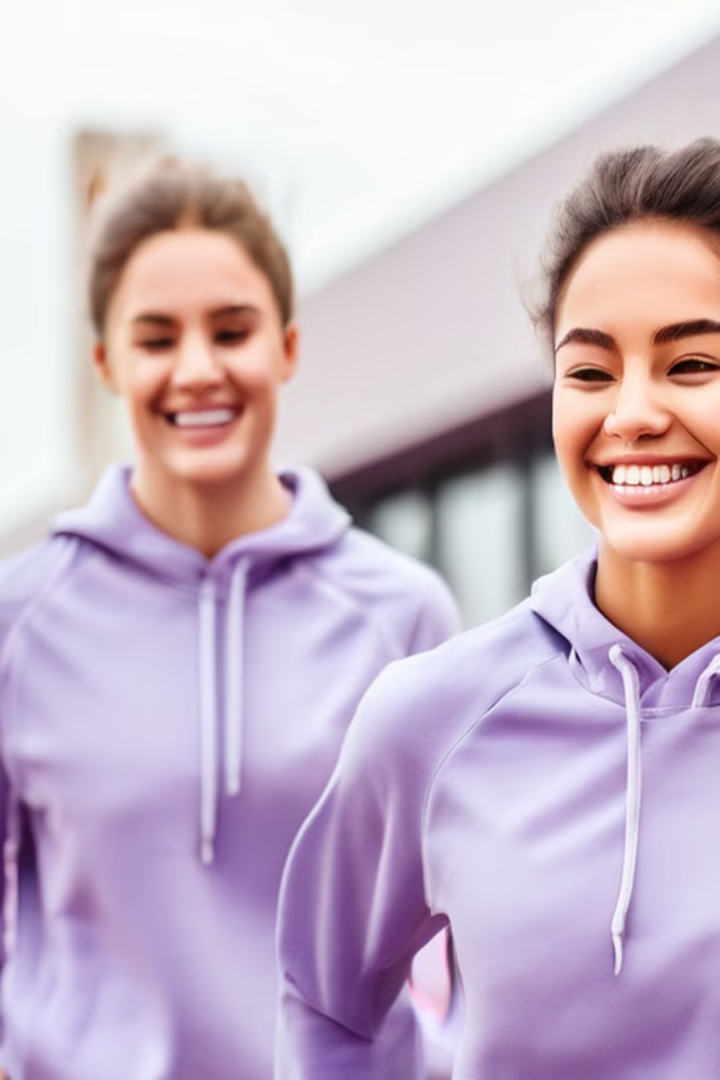 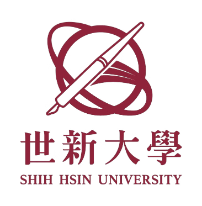 新聞系A113大學部新生
選課說明與注意事項
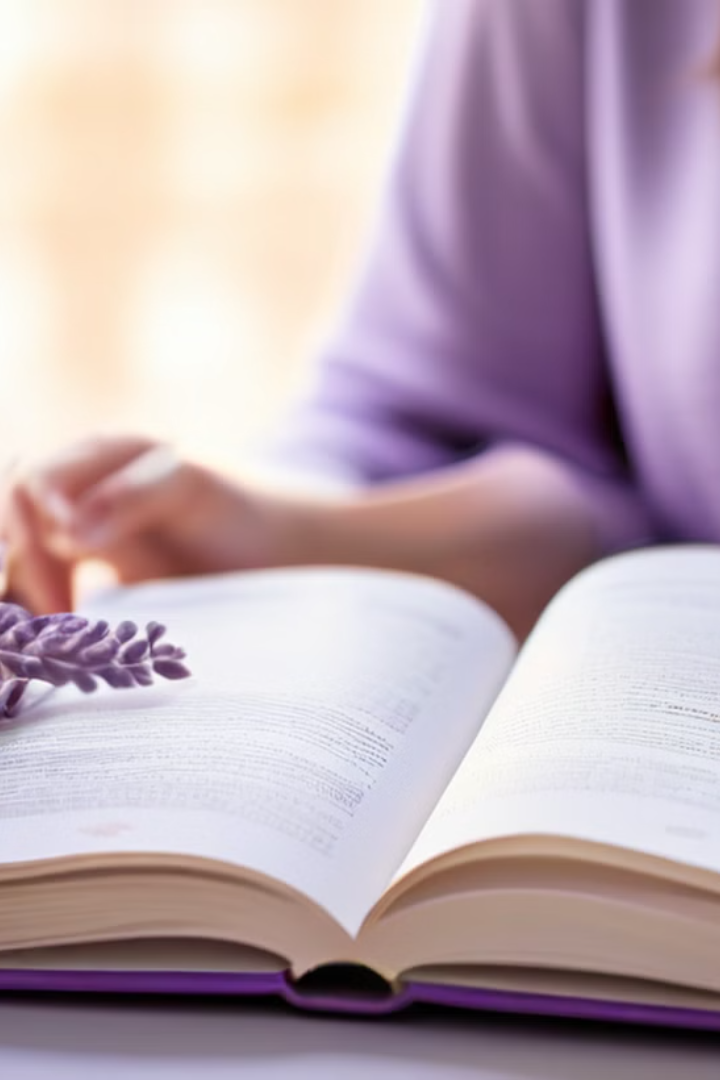 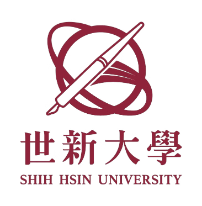 大學四年要上哪些課？
系所代碼與課程查詢
四年課程計畫表
新聞學系的代碼是01。同學們可以在教務管理系統中查詢每個學年度的四年課程表，以及專業核心能力。查詢路徑為：世新大學首頁→教務管理系統→【學生篇】登錄學號密碼→課務作業→SE0101全校課程地圖(學生)。
新生包中的【四年課程計畫表】也可以在系網頁查詢。查詢路徑為：學習→大學部→四年課程計畫表→113學年度大學部四年課程計畫表。
新聞系113學年度大學部職涯參考圖(請點超連結)
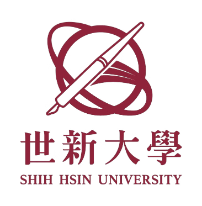 核心能力五元素
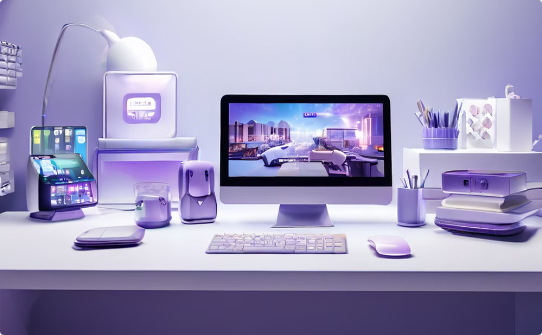 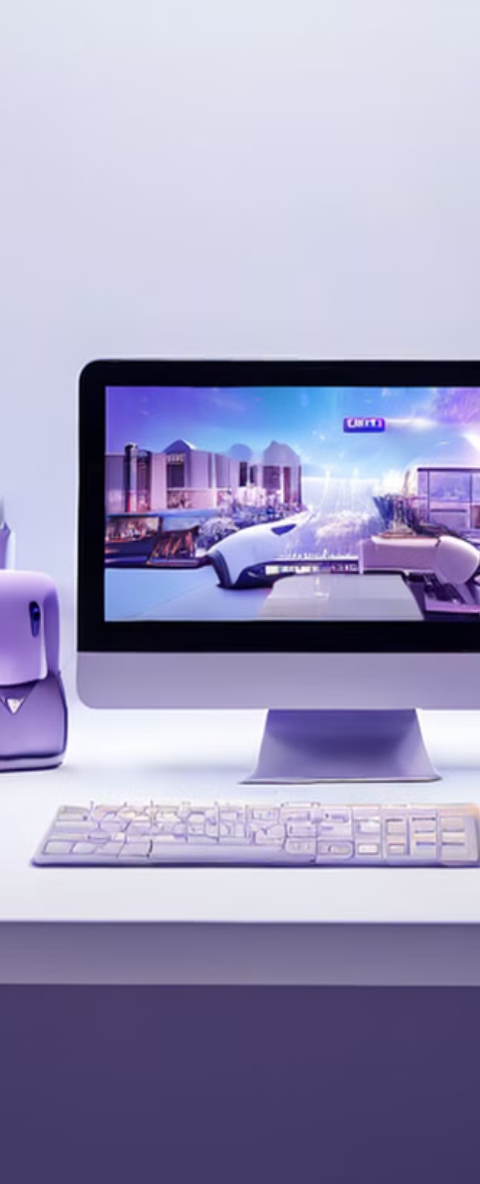 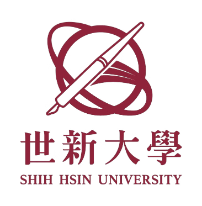 平面、影音、與數位媒介之新聞編採執行能力
課程規劃
核心能力培養
一年級：
新聞漫畫 [0/2]
新聞採訪寫作 [2/0]
新聞編輯 [0/2] 
O影音新聞拍攝與剪輯[0/2]
這些課程旨在養成學生在傳播領域策略的編採與執行能力。編採執行能力是新聞系大學部五大核心能力之一，透過四年的課程安排，學生將逐步建立並強化這一關鍵能力。
二年級：
報導攝影學 [0/2]
O網路新聞 [0/2]
新聞數據解讀與應用 [2/0]
四年級：
媒體實習 ( 一 ) [4/4]
媒體實習 ( 二 ) [4/4]
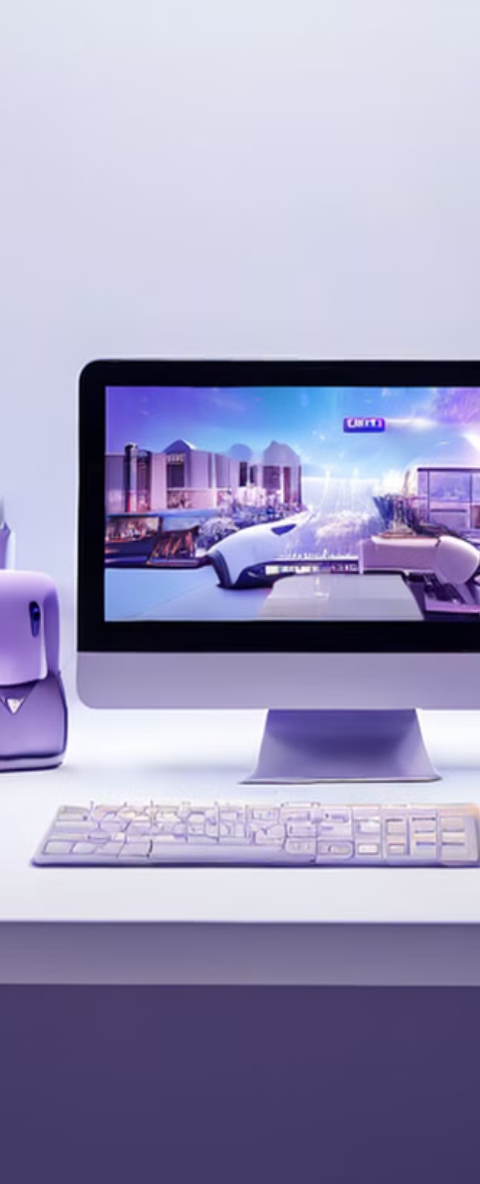 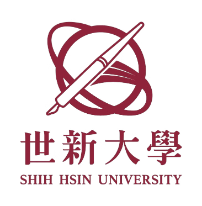 數位匯流之新聞設計能力
課程規劃
核心能力培養
這些課程旨在培育學生在數位匯流之新聞設計能力。數位匯流之新聞設計能力是新聞系大學部五大核心能力之一，透過四年的課程安排，學生將逐步建立並強化這一關鍵能力。
二年級：
O資料新聞與視覺化[0/2]
影音新聞實[0/2]
O360度全景攝影新聞實作 [0/2]
o動畫新聞理論與實作 [2/0]
數位時代的新聞與[2/0]
三年級：
小世界實習 [4/4]
新聞探勘 [2/0]
四年級：
o虛擬實境與新聞報導 [0/2]
O進階融媒體新聞專題實作 [2/0]
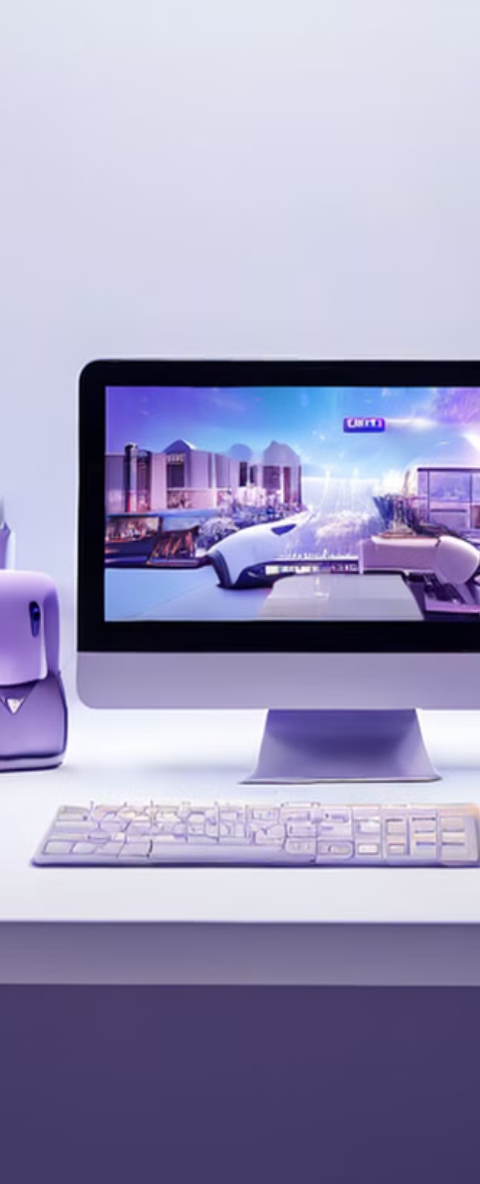 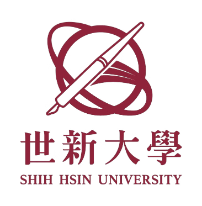 媒介識讀與文化批判反思能力
課程規劃
核心能力培養
這些課程旨在培育學生在媒介識讀與文化批判反思能力。媒介識讀與文化批判反思能力是新聞系大學部五大核心能力之一，透過四年的課程安排，學生將逐步建立並強化這一關鍵能力。
一年級：
新聞學 [2/0]
二年級：
傳播研究方法 [0/2]
新聞傳播史 [0/2]
三年級：
新聞倫理 [0/2]
媒體批判 [0/2]
行動媒體新聞實作 [0/2]
進階傳播理論 [0/2]
文化研究 [3/0]
四年級：
新聞媒體文化與消費 [2/0]
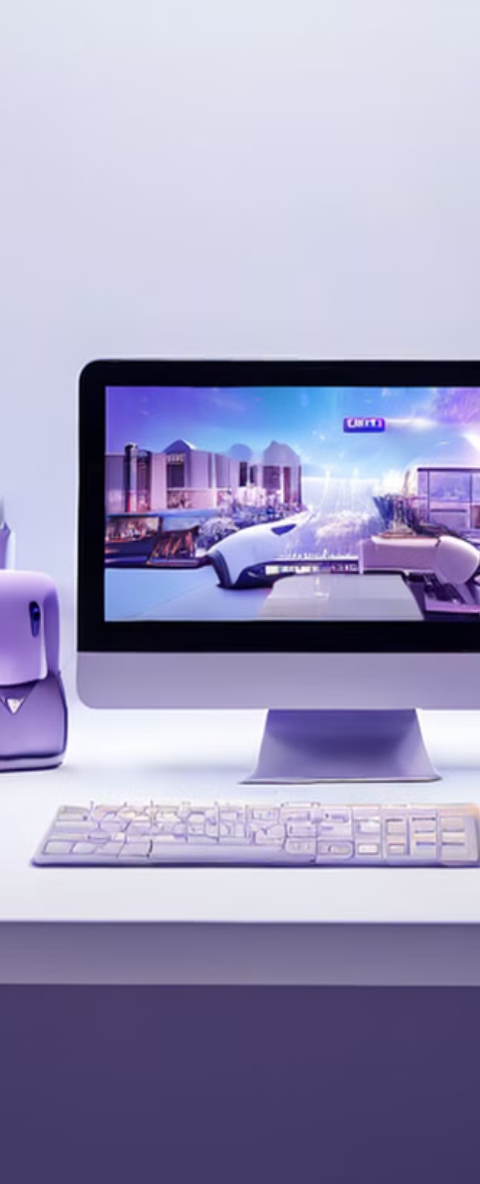 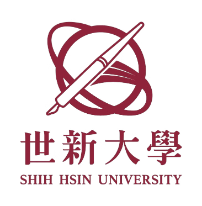 社區與國際議題之公共參與能力
課程規劃
核心能力培養
二年級：
新聞與社會學 [0/2]
新聞與經濟學 [0/2]
兩岸新聞報導 [0/2]
新聞與公共衛生 [0/2]
財經新聞採寫 [0/2]
新聞專題報導 [0/2]
新聞與政治學 [2/0]
新聞與心理學 [2/0]
社區與傳播 [2/0]
民族誌與新聞敘事 [2/0]
四年級：
新聞與國際關係 [0/2]
新聞與產業 [0/2]
新聞與社群分析 [0/2]
新聞與金融市場 [2/0]
運動新聞研究 [2/0]
這些課程旨在培育學生在社區與國際議題之公共參與能力。社區與國際議題之公共參與能力是新聞系大學部五大核心能力之一，透過四年的課程安排，學生將逐步建立並強化這一關鍵能力。
三年級：
閱聽人分析專題 [0/2]
網路與民意 [0/2]
政治傳播 [2/0]
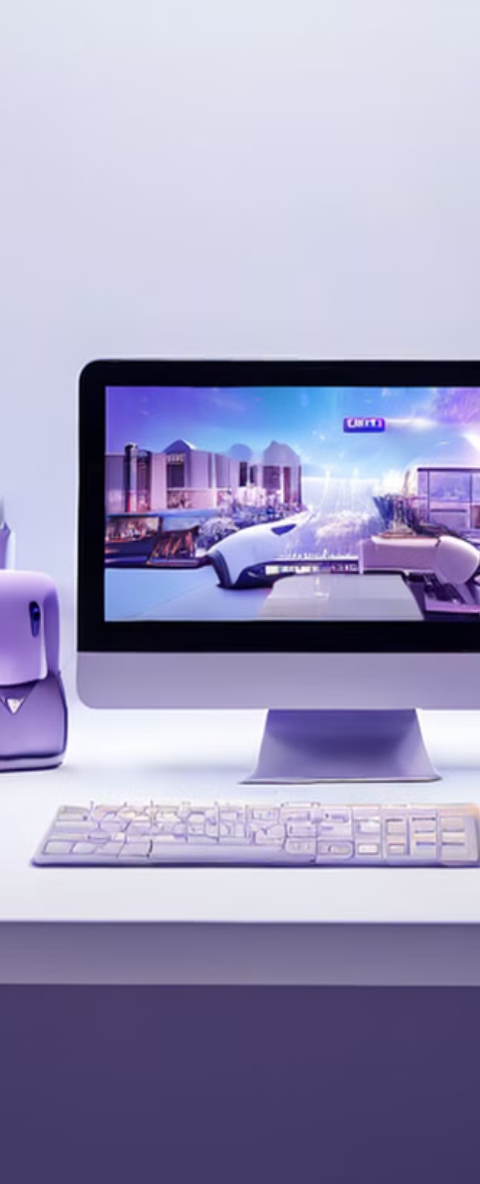 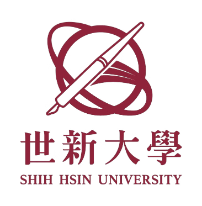 英語新聞產製能力
課程規劃
核心能力培養
這些課程旨在培育學生在英語新聞產製之能力。英語新聞產製能力是新聞系大學部五大核心能力之一，透過四年的課程安排，學生將逐步建立並強化這一關鍵能力。
三年級：
質化研究方法 [0/2]
全方位新聞英語 [2/0]
英語新聞報導經典選讀 [2/0]
英語新聞報導 [2/2]
四年級：
新聞編譯 選修,[2/0]
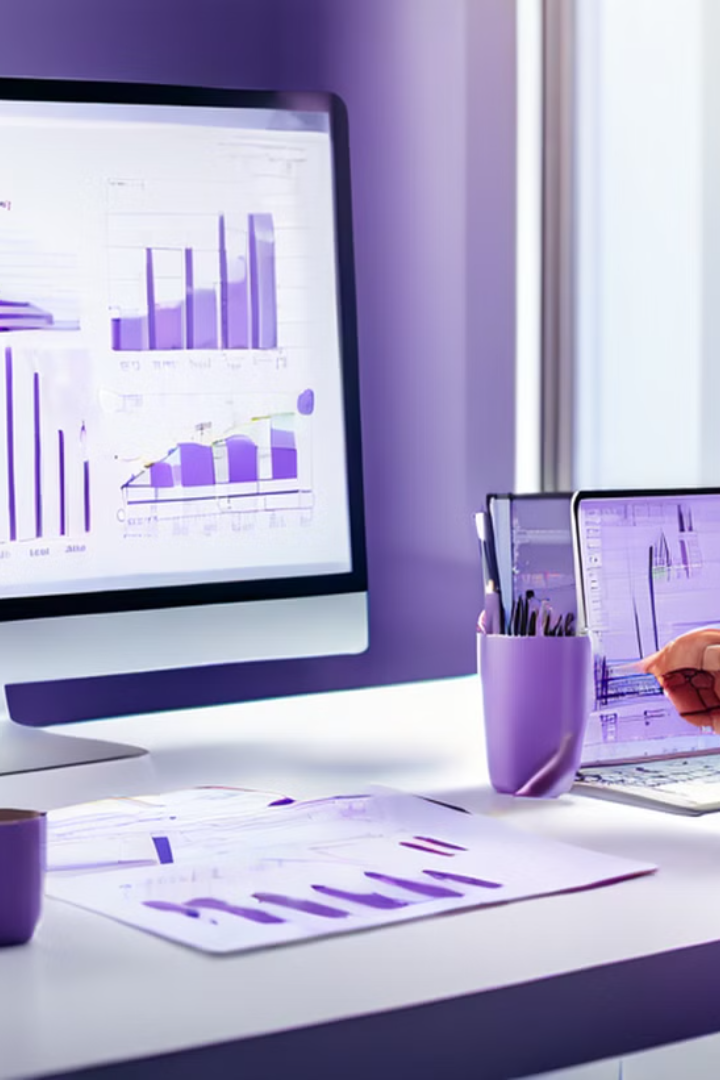 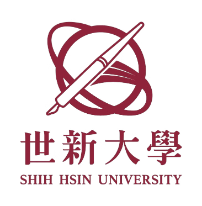 課程備註說明
專業系選修最低 20 學分
大三必修課小世界實習 ：未通過大一必修課 新聞採訪寫作 將擋修小世界實習
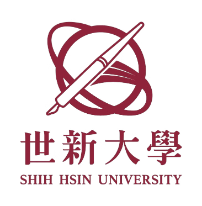 校訂畢業條件
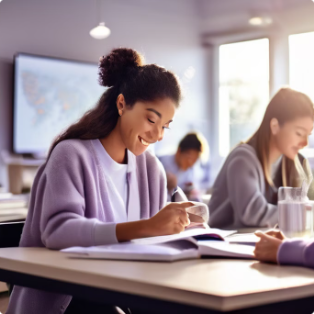 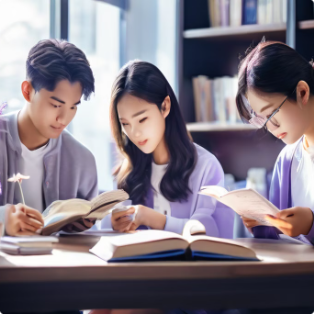 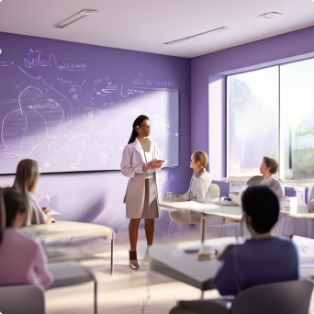 英語能力
中文能力
思辯表達
1. 完成大一外文英文及大二英文課程
2.通過相當於全民英檢中級初試及格，或學校舉辦之模擬全民英檢中級初試能力會考。未取得通過證明者，但已參加校內英語檢定補考，且未通過者，可申請修習「核心英語」課程。
修畢語文通識中國語文課程
修畢全媒體識讀課程
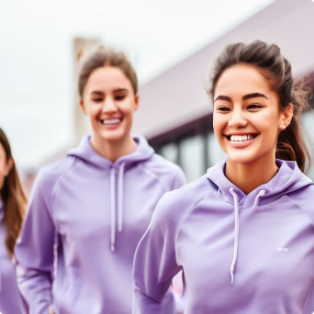 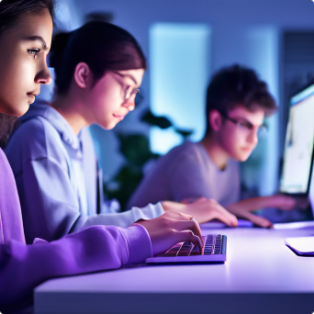 詳情可參考外語中心網頁：
自我管理
資訊能力
「核心英語」檢測相關規定
修畢體育必修課程
修畢AI跨域應用與程式協作課程
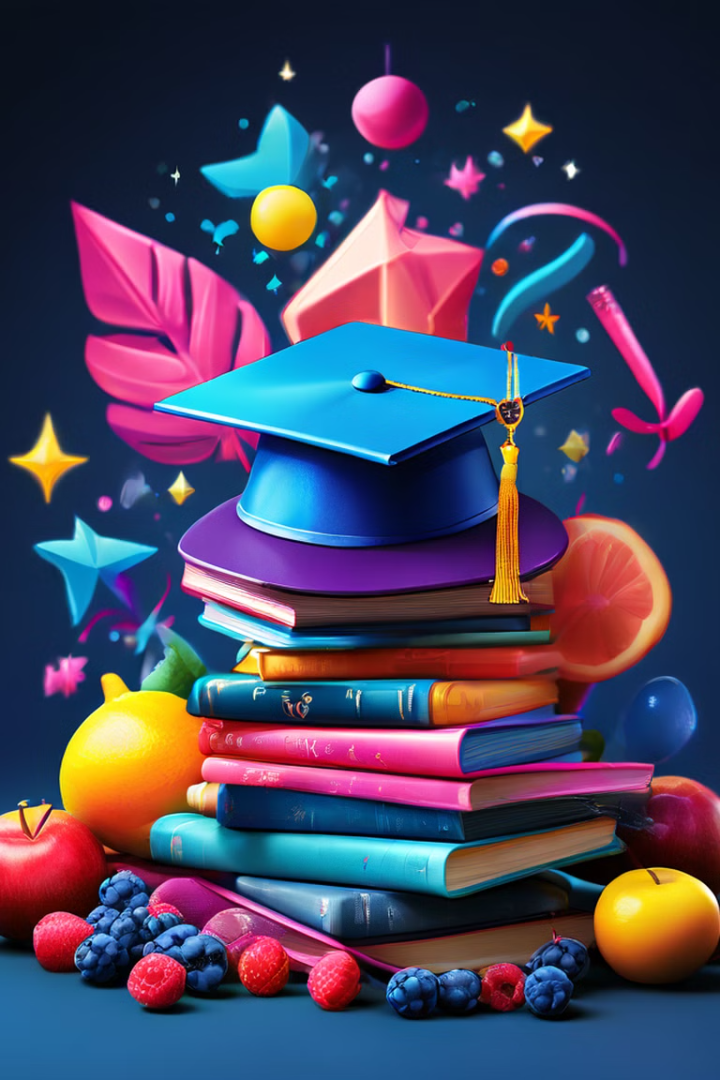 通識課程畢業條件提醒
通識六大領域
A113通識課畢業條件
人文素養 G7000
至少修習16學分，須包含4個不同領域，其中必選「語文通識」領域之中國語文相關課程至少2學分，方得畢業。
社會科學 G2000
自然與資訊 G8000
運動與健康 G9000
特色通識 G0000
語文通識：中國語文GA00A外國語文GA00B
→必選，至少2學分
※通識課程每個領域皆可排8個志願，第一志願選上之通識課程不可退選。
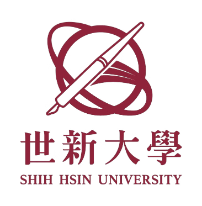 113學年度第一學期網路選課時間
注意事項：
1.選課方式：預選志願蒐集，在規定時間內不論何時點選皆不影響選課權益。
2.本階段選課不設人數上限(點選不表示選課成功)。
3.０AI跨域應用與程式協作、大二英文、通識、體育興趣：依志願序篩選（以第1志願選上不可退選）。
4.每日點選確認選課次數有250次之上限，超過者，當日無法再選課。
5.8/30(五)下午2點公告選課結果。
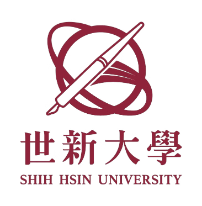 113學年度第一學期網路選課時間
注意事項：
1.選課方式：線上加退選，即時得知選課結果。 ※即時選上的課就要去上課
2.在校生請注意：需填畢「教學意見調查表」(大一新生免填)
3.以第1志願選上之興趣選項課程不可退選（０AI跨域應用與程式協作、大二英文、通識、體育興趣）。
4.每日點選確認選課次數有250次之上限，超過者，當日無法再選課。
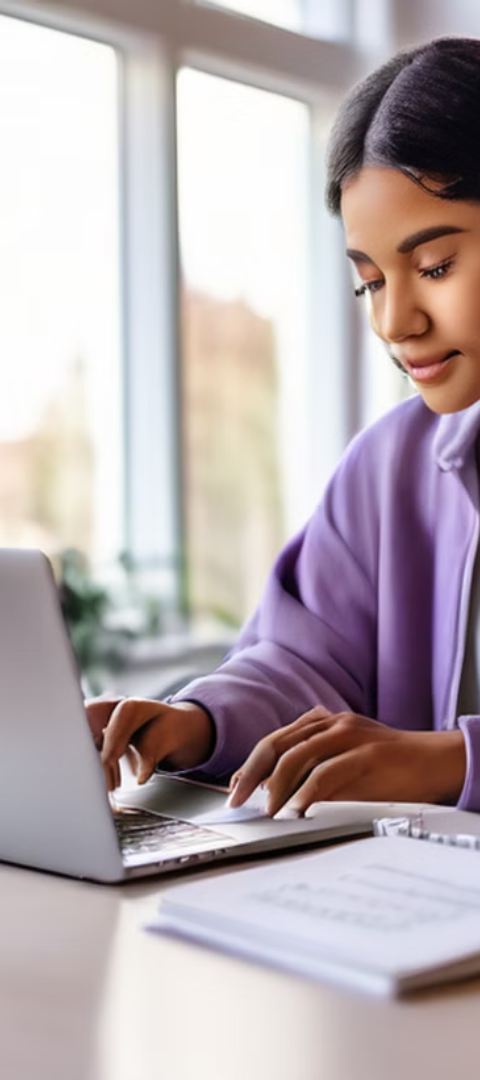 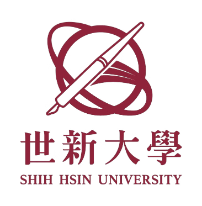 選課提醒
詳閱選課手冊
課程使用費用
凡修習使用電腦及網路通訊課程、語言實習器材課程者(課程名稱前有“0”符號)，需繳交相關使用費用。
請同學一定要詳閱選課手冊，了解重要規定，維護自身權益。查詢管道：世新大學→【在校生】→教務處→學生專區→註冊選課手冊(日間/進修)
0AI跨域應用與程式協作
新聞系學生為113-2修課，113-1請勿加選課程(會被刪課)。
0大一外文英文
請同學於開學前上網確認自己的上課班級。本課程在「開學第一週測驗能力分班」，請同學務必準時到達教室參加能力分班測驗考試。本考試不僅攸關分班，考試成績也會列入學期總成績  20% ！(記得帶2B鉛筆與橡皮擦)
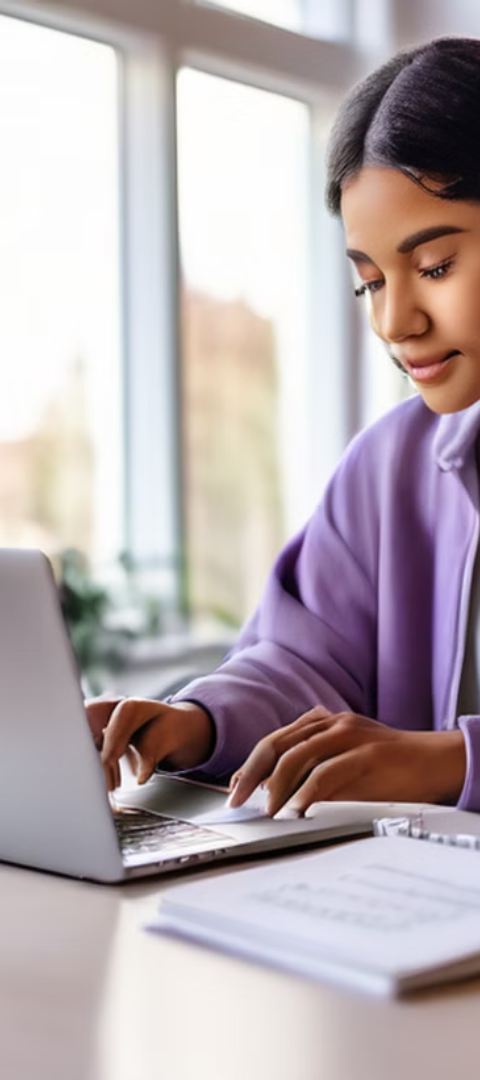 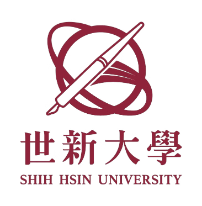 選課提醒
課程抵免
同學如有「課程抵免」需求，請於 9/2(一)以前至系統完成申請。
請參考學生線上抵免作業流程
學分數下限
大一至大三每學期修課學分數下限為16學分，大四每學期修課學分數下限為8學分。
※每學期必修會預先排入課表內，選課期間須選的課：選修、需要排志願序的必修、通識
學分數上限
大一至大四每學期修課學分數上限均為25學分，上學期成績80分（含）以上且經學系主管核可者，可加修6學分或6小時。
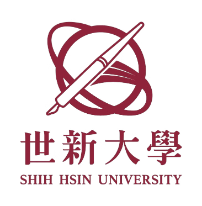 其他提醒
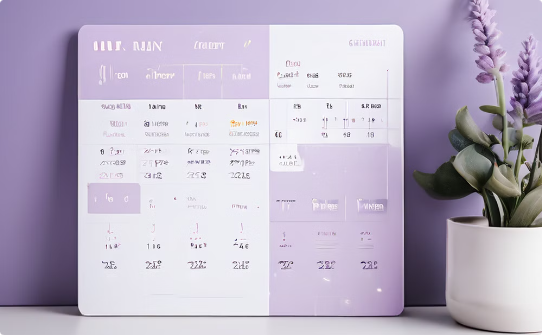 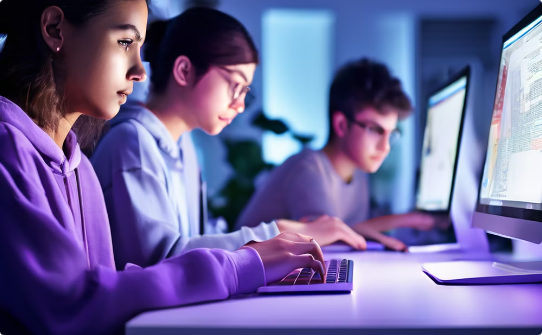 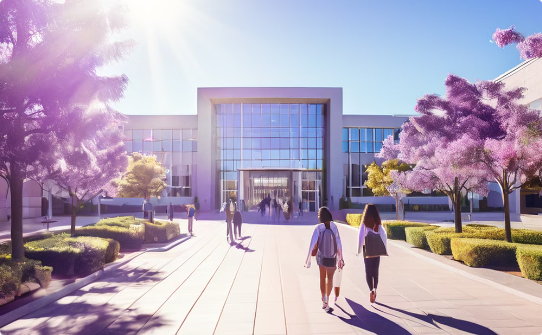 【行事曆】
【聯絡資訊】
【開學通知】
113學年度行事曆可在學校網站上查詢。查詢路徑：世新大學→【在校生】→教務處→ 行事曆
若有其他選課問題歡迎與系辦聯繫。
電話：(02)2236-8225 Ext. 83132 ,83133
信箱：e01@mail.shu.edu.tw
網頁：https://www.shu.edu.tw/ 
(世新大學首頁/教學單位/新聞學系)
113-1於113/9/9(一)正式開學。